FoodShare Wisconsin
What’s FoodShare?
Wisconsin’s implementation of Federal Supplemental Nutrition Assistance Program (SNAP)
Goal: Increase the nutritional level of low income households by providing assistance to purchase food
Lots of Names
Food stamps, SNAP, EBT, Quest, Welfare
Considerations
Available to people regardless of age
One of the few benefits that factors a household’s living expenses to increase benefits
Utilization
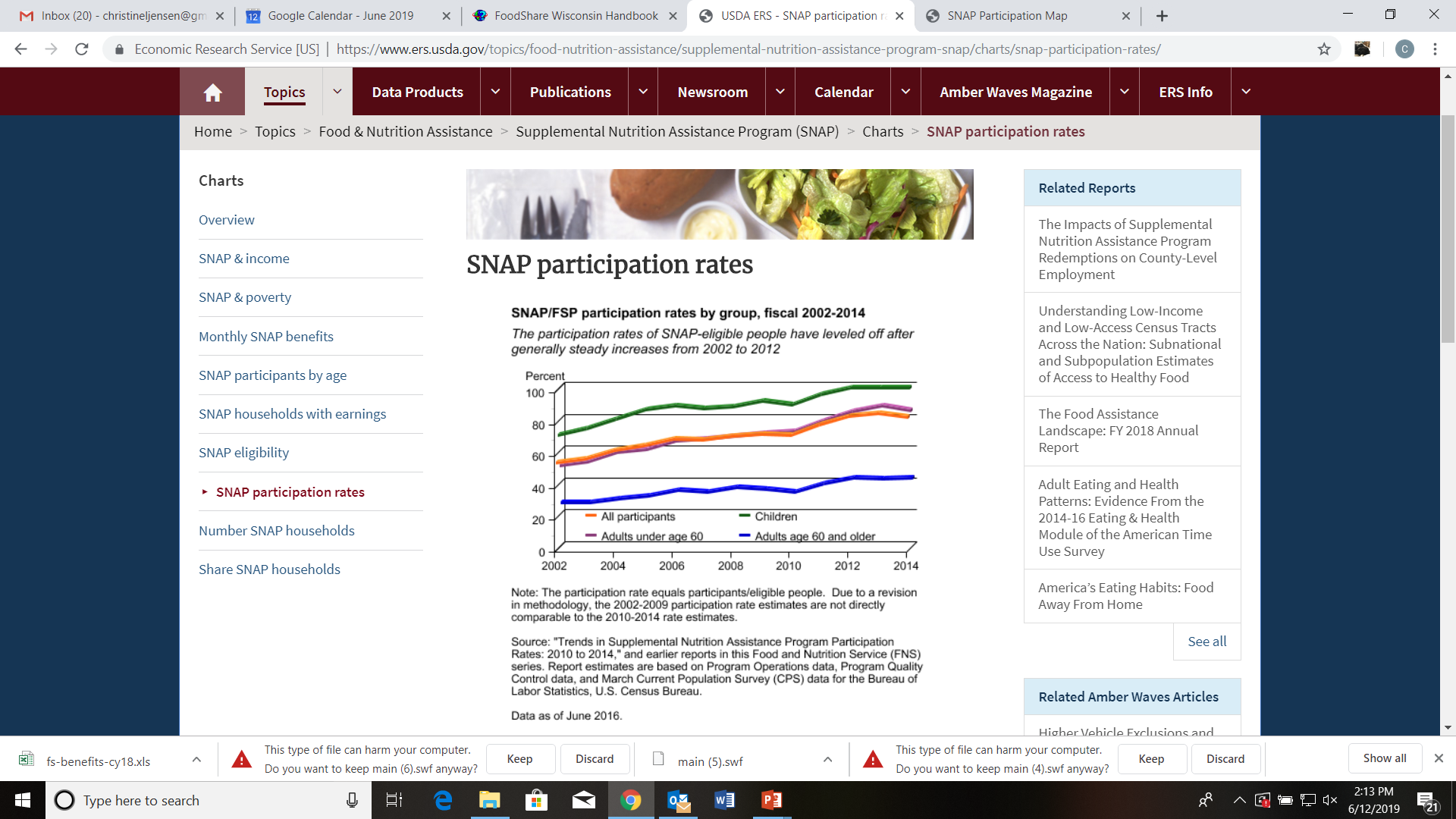 Nationally




Wisconsin
Much higher participation than national average!
Reasons for Underutilization
Not aware of the program
Taking money from others (families, children)
Potentially low benefit not worth enrollment and recertification requirements
Stigma of accepting public benefits
Overcoming Stigma
Emphasize nutrition program
Even lowest amount ($16/month) = $192/year
Money saved on food can be used for other things (medical expenses, household goods, etc.)
If eligible, entitled to benefits (not taking away from others)
Not state dollars – brings federal dollars to local communities
Discrete nature of Quest card (no paper food stamps)
Ideas to Overcome Reservations
Call with client to conduct application and telephone interview
Assist with providing verifications
Emphasize discrete nature of Quest card
Help locate a retailer (https://www.cbpp.org/snap-retailers-database#Wisconsin)
Shop in a different town
Shop only once or twice per year to stock up on bulk/non-perishable items
FoodShare in Politics – “Chilling Effect”
6-month “use it or lose it”
Photo ID
“Food Nanny” bill
Drug testing
Public Charge
Fraud, generally
Quest Card
Swipe like a credit or debit card
Enter PIN
Deductions taken off card automatically for qualifying products
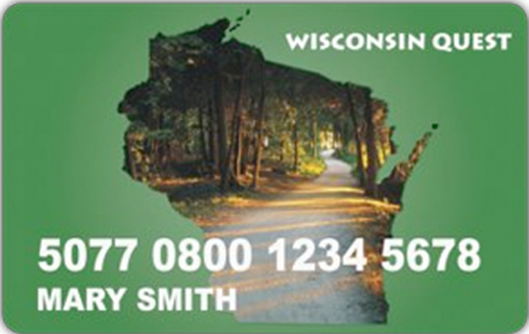 Where Can You Use the Quest Card?
Grocery Stores (and many more!)
Some Nutrition Sites
Farmers Markets
Look for “EBT” (Electronic Benefits Transfer) sign
Call retailor ahead of time
Accompany client the first time
What Can Be Purchased?
Fruits and vegetables
Meat, poultry, and fish
Dairy products
Breads and cereals
Other foods such as snack foods and non-alcoholic beverages
Seeds and plants that produce food for the household to eat
What Cannot Be Purchased?
Beer, wine, liquor, cigarettes, or tobacco
Vitamins, medicines, and supplements
Live animals (except shellfish, fish removed from water, and animals slaughtered prior to pick-up from the store)
Prepared Foods fit for immediate consumption
Hot foods
Any nonfood items such as:
Pet foods  
Cleaning supplies, paper products, and other household supplies
Hygiene items, cosmetics
Eligibility
Non-Financial Criteria
Financial Criteria
Non-Financial Criteria – Residency and Citizenship
Must be a resident of Wisconsin
U.S. Citizenship is not required
May be eligible even if a non-citizen
Many different categories of non-citizenship
See FSH 3.12.1
Non-Financial Criteria – Work Requirements
Able-Bodied Adults Without Dependents (ABAWD)
Additional work requirements – outside scope of presentation
Non-ABAWD
Standard work requirements
Work Requirements - Registration
All applicants ages 16-59 must comply with work registration requirements UNLESS
Meet an exemption OR
Show good cause for non-compliance
Applicants who do not meet the requirements are sanctioned from receiving FoodShare benefits
Work Requirements – Registration (cont.)
Must register at the time of application and every 12 months thereafter
A person working 30 or more hours per week must not voluntarily and without good cause quit that job or reduce hours to less than 30 per week
Must not turn down ‘suitable employment’ without good cause
If enrolled in UI or W-2 or applying for UI, must continue to meet their program work requirements
Work Requirements – Exemptions
If you are a member of these groups, the work registration requirements do not apply:
People age 50 or over
People receiving temporary or permanent disability benefits (government or private source)
People who are mentally or physically unable to work (determined by Income Maintenance agency)
People verified as unable to work by a statement from a health care professional or social worker
Person who is the primary caregiver for a person who cannot care for him or herself (regardless if the person lives in or outside of the home)
Work Requirements – Exemptions (cont.)
Educational statues
Receipt of unemployment compensation benefits
Participation in AODA treatment (Alcohol and Other Drug Abuse)
Many more! - see FSH 3.16.1.3
Work Requirements – Good Cause to Avoid Sanctions
Even if a person does not qualify for an exemption, he or she may have good cause for failing to meet the work requirements
17 total good cause circumstances - see FSH 3.16.1.7
Common examples:
Applicant/member fired or resigned at employer’s demand
Personal health problems of applicant/member or others in the food unit requiring presence of the applicant/member
Transportation unavailable
Non-Financial Criteria – The Food Unit
One or more persons who live in the same household and
Purchase and prepare food together for home consumption, or
Individuals who must be included in the same food unit because of relationship rules (See FSH 3.3.1.3).
There are some exceptions for boarders, foster persons, and certain elderly and disabled individuals.
Non-Financial Criteria – The Food Unit (cont.)
Examples of a food unit include:
A person living alone
A group of unrelated persons living together who purchase and prepare meals together for home consumption
An individual younger than 22 years of age living with his or her parents, regardless of whether he or she purchases and prepares food for home consumption separately from his or her parents
Food Unit Rule – “Purchase and Prepare”
People living together who:
Share in the cost of purchasing food or
Share in the preparation of food or
Eat together
Each person does not have to shop, provide money, prepare food, and eat together
Any of those activities is sufficient to include a member in purchasing and preparing food with the food unit
Financial Criteria
Income 
Assets
Financial Criteria - Income
Two ways to be eligible for FoodShare:
Gross income* is under 200% Federal Poverty Level (FPL)
OR
Net income is less than 100% FPL and assets below $3,500

* Gross income is earned income plus unearned income before any taxes or deductions are taken out
Financial Criteria – Gross Income
Earned Income
Unearned Income
Income one receives in return for doing something to earn the income
Example: Wages
Income one receives without doing something to earn it
Examples:
Social Security Retirement & Disability
SSI
Pension
Income NOT Counted
In-Kind Support/Maintenance 
Free meals
Free housing
Free clothing
Payment of a person’s medical bills
Irregular Income
Less than $30 over 3 months

Energy Assistance
Financial Criteria - Assets
Asset limit $3,500
ONLY if
Gross income is over 200% but
Net income is under 100%
Deductions
Earned Income
Standard
Medical Expense
Dependent Care
Child Support
Excess Shelter
Earned Income Deduction
Applies if the person has any earned income
Subtract 20% of earned income from total gross income
Example:
Applicant has $1200 in gross income
$500 earned
$700 unearned
20% x $500 = $100 deduction
Standard Deduction
Applies to everyone
Amount depends on household size
2020 – 2021:
Medical Expense Deduction
Any medical expenses in excess of $35 can be deducted
See medical expense deduction worksheet
Dependent Care Deduction
Actual expenses of dependent care can be deducted if dependent care is necessary to enable member to
Keep or obtain employment
Get training or education to prepare for employment
Comply with employment and training requirements
Example:
Applicant resides with and cares for dependent child
In order for the applicant to work, the child must attend daycare
The cost of daycare is an allowable deduction
Child Support Deduction
Allowable deduction for the party obligated to make a payment (actually made or reasonably anticipated to be made)
Deduction is not for a person receiving child support or supposed to be receiving child support
Must verify obligation to pay with court order
Excess Shelter Deduction
If a household’s shelter expenses are more than 50% of countable income, then the household receives an excess shelter deduction
Add actual shelter expenses (rent, mortgage, property taxes, insurance, condo fees, etc.) to the Standard Utility Credit (see handout)
Actual shelter expenses + Standard Utility Credit = Excess Shelter Deduction
Excess Shelter Deduction - Standard Utility Credits
*Households that have received WHEAP or other energy assistance payments in the past 12 months receive the HSUA.
Excess Shelter Deduction - Example
A household has $800 in countable income
Its shelter expenses (actual shelter costs plus the Standard Utility Credit) add up to $500
Because $500 is greater than 50% of the household’s countable income ($400), the household will receive in excess shelter deduction of $100
$500 - $400 = $100 deduction
Minimum and Maximum Allotments (2020-2021)
Minimum: $16
Maximum:
Minimum and Maximum Allotments - Rule
If the food unit’s net income (after all deductions) is less than the maximum allotment
the household will receive the difference between the income and maximum allotment
If the food unit’s net income (after all deductions) is greater than the maximum allotment
the household will receive the minimum benefit
Minimum and Maximum Allotments - Example
Greg is in a household of 1. His net income, after all deductions, is $150. 
$150 is less than the $204 maximum allotment, so Greg receives $54 per month in FoodShare benefits ($204 - $150 = $54).
Sarah is in a household of 3. Her net income, after all deductions, is $550.
$550 is greater than the $535 maximum allotment, so Sarah’s household receives $16 per month in FoodShare benefits
How to Apply
Submit an application in one of the following ways:
Submit a signed Request for Assistance (RFA) 
Submit a FoodShare request with at least the minimum information required (name, address, and signature) using the FoodShare Registration or Application forms 
Complete an ACCESS application with an electronic signature
Complete a request over the phone using a telephonic signature
Complete a telephone interview
Provide verifications
Recertifications
Food units certified for 12 months and subject to reduced change reporting requirements are required to submit a six-month report form (SMRF) in the sixth month of the certification period. 
Elderly Blind and Disabled food units without earned income are exempt from the six-month reporting requirement.
Changes to Report at Recertification
A change of $100 or more in unearned income
Changes in earned income, including:
Rate of pay
Number of hours worked
Loss of job
Change from full to part-time
New employment (but only if the first paycheck has actually been received by the time the SMRF is completed)
Household composition (persons that have moved in or out, including newborns)
New address and resulting changes in shelter expenses
Change in legal obligation to pay child support
Changes Outside of Recertification
As long as a food unit's total received income is less than 130% of the FPL, a food unit need not report changes in income, assets, address changes, household composition, etc. This is known as "Reduced Reporting" requirements.
However, if any change is reported or becomes known to the agency, it must be acted upon.
Changes can be reported timely or untimely. IM workers must act promptly on all reported changes. If verification is requested, a minimum of 10 days must be allowed for the member to provide the verification.
Summary
Provide education and outreach 
Help reduce stigma
Screen everyone for eligibility
Calculate estimated benefit amounts
Make sure all deductions are applied
Assist with applications and recertifications
Help keep Wisconsin healthy!
Resources
DHS – FoodShare Wisconsin
https://www.dhs.wisconsin.gov/foodshare/index.htm
FoodShare Wisconsin Handbook (FSH)
http://www.emhandbooks.wisconsin.gov/fsh/fsh.htm
ACCESS
https://access.wisconsin.gov/
USDA Supplemental Nutrition Assistance Program (SNAP)
https://www.fns.usda.gov/snap/supplemental-nutrition-assistance-program